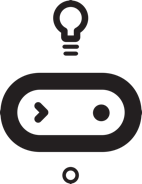 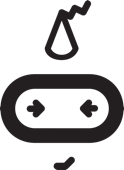 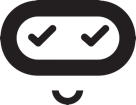 Computing fundamentals 
Lesson 3
Fundamentals of 
programming
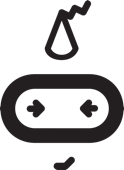 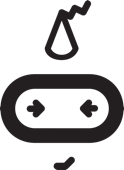 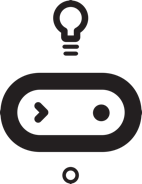 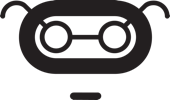 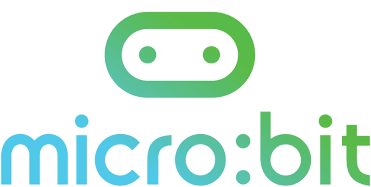 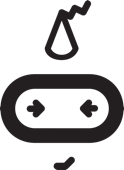 Complete the algorithm
Groan
Throw off duvet
Hit snooze button
Repeat X times
When alarm rings
Hide under duvet
Turn off alarm
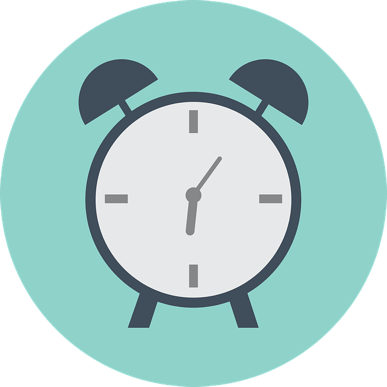 Put feet on floor
Get up
Complete the algorithm
When alarm rings
Repeat X times
	Groan
	Hide under duvet
	Hit snooze button
Turn off alarm
Throw off duvet
Put feet on floor 
Get up
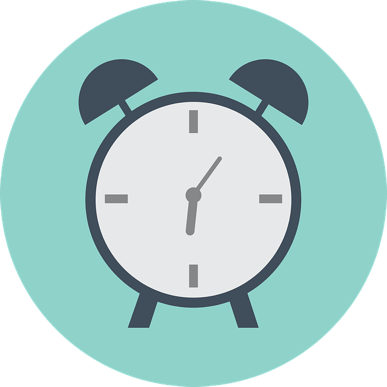 Algorithms

A set of instructions, steps or rules to solve a problem or complete a task. 

Written for humans to follow

Can be written in different ways
Pseudocode

A way of writing algorithms that uses plain text English

A simple way of describing an algorithm
IF grade is greater than or equal to 60
OUTPUT Print "passed"
ELSE
OUTPUT Print "failed"
Flowcharts

A diagram that represents an algorithm using standard symbols
Start
Read grade
Is grade >=60?
No
Yes
Output
Print 
“Passed”
Output
Print
“Failed”
Stop
Learning objectives:

to understand the relationship between algorithms and programming
to understand and use pseudocode and flowchart algorithms
to tinker, testing and debug to create a working program using a graphical programming language
What is programming?

The process of writing computer code to create a program. 

Translating the steps in an algorithm into a language the computer can understand so the problem can be solved.
Programming languages

A language we can use to write the steps of the algorithm so the computer can understand and run it. 

What programming languages have you already used?

E.g. MakeCode
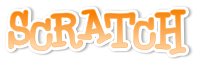 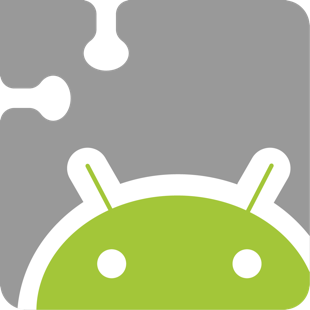 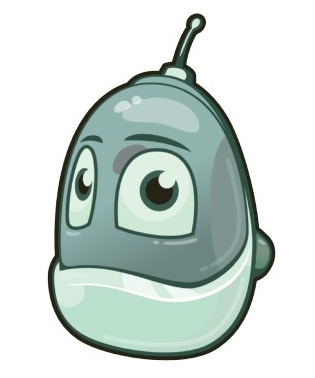 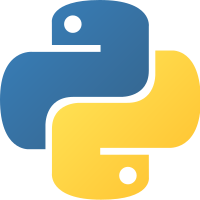 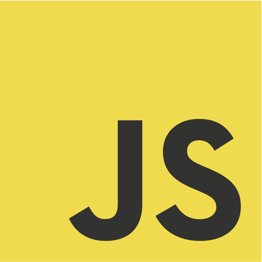 [Speaker Notes: Logos shown & the type of language: Scratch (graphical), JavaScript (text), Kodu (graphical), Python (text), App Inventor (graphical)]
Start
Algorithms to Programs

When button A pressed
play high C
show smiley face 


When button B pressed
play low C	
show sad face
INPUT
Button A  pressed
OUTPUT
Play high C
Output

Display smiley face
Stop
Testing & debugging

Everyone makes mistakes
Regular testing is essential to:
make sure the program does what you expect 
spot any ‘bugs’ 
You can then ‘debug’ the program as you go to remove errors
identify where the bug is 
step through the code where the bug is
find and fix the error
test again
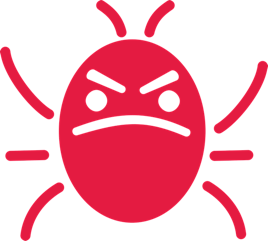 Learning objectives revisited:

to understand the relationship between algorithms and programming
to understand and use pseudocode and flowchart algorithms
to tinker, testing and debug to create a working program using a graphical programming language
Lesson review

What is programming?
Why are pseudocode and flowcharts used to write algorithms before programming
Why is regular testing important when programming?
What is debugging? 
What is a graphical programming language?
Copyright information

Published by the Micro:bit Educational Foundation microbit.org
Licence: Attribution-ShareAlike 4.0 International (CC BY-SA 4.0)